JEPPIAAR INSTITUTE OF TECHNOLOGY
“Self-Belief | Self Discipline | Self Respect”

Department of Computer Science and Engineering
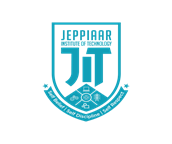 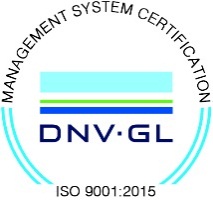 Subject Name : PROGRAMMING IN C LANGUAGEPresentation Title : STRING OPERATIONS AND MATH OPERATIONS


Team Members:

Students Name                                                                    Reg no.

KALKI  R                                                                  210619104019
KANDUKURI  RANJITH  KUMAR                   210619104020
KARAN  V                                                               210619104021
KARTHICKEYAN  S                                             210619104022
KATHIRAVAN  S                                                   210619104023
KAVIYA  V	                                                              210619104024
SRTING OPERATIONS
In this presentation, we learn how to declare strings, how to work with strings in C programming and how to use the pre-defined string handling functions.
We will see how to compare two strings, concatenate strings, copy one string to another & perform various string manipulation operations. 
We can perform such operations using the pre-defined functions of “string.h”  header file. In order to use these string functions you must include string.h file in your C program.
STRING DECLARATION
char str1[]={‘A’, ’B’, ‘C’, ‘D’, ‘\0’};
char str2[]= “ABCD”;

char address[]={'T', 'E', 'X', 'A', 'S', '\0'};
char address[]= "TEXAS";
STRING FUNCTIONS
Strlen
Syntax:
size_t strlen(const char *str) 
It returns the length of the string without including end character (terminating char ‘\0’).

Example of strlen:
#include <stdio.h>
 #include <string.h>
 int main() 
 {
     char str1[20] = "Beginners Book";
     printf("Length of string str1: %d", strlen(str1));
     return 0;
 } 
Output:
Length of string str1: 13
Strnlen
Syntax:
size_t strnlen(const char *str, size_t maxlen)
It returns length of the string if it is less than the value specified for maxlen (maximum
length) otherwise it returns maxlen value.

Example of strnlen:

#include <stdio.h> 
#include <string.h> 
int main() 
{ 
     char str1[20] = "Beginners Book "; 
     printf("Length of string str1 when maxlen is 30: %d", strnlen(str1, 30)); 
     printf("Length of string str1 when maxlen is 10: %d", strnlen(str1, 10)); 
     return 0;
 } 
Output:Length of string str1 when maxlen is 30: 13Length of string str1 when maxlen is 10: 10
3.  Strcmp
Syntax:
int strcmp(const char *str1, const char *str2) 
It compares the two strings and returns an integer value. If both the strings are same (equal)
then this function would return 0 otherwise it may return a negative or positive value based 
on the comparison.

Example of strcmp:
#include <stdio.h>                                                                        Output:
 #include <string.h>                                                                      string 1 and 2 are different                                                      
 int main()
 { 
     char s1[20] = "Beginners Book";
     char s2[20] = "BeginnersBook.COM"; 
     if (strcmp(s1, s2) ==0) 
    { 
        printf("string 1 and string 2 are equal");
    } 
    else 
    { 
       printf("string 1 and 2 are different");
    } 
   return 0;
}
Strncmp
Syntax:
int strncmp(const char *str1, const char *str2, size_t n)
It compares both the string till n characters or in other words it compares first n
characters of both the strings.

Example of strncmp:
#include <stdio.h>                                                            Output:
#include <string.h>                                                           string1 and string 2 are equal 
 int main() 
{ 
     char s1[20] = "Beginners Book";
     char s2[20] = "BeginnersBook.COM"; 
      if (strncmp(s1, s2, 8) ==0)
      {
          printf("string 1 and string 2 are equal");
      }
      else
      { 
          printf("string 1 and 2 are different"); 
      } 
      return 0;
}
Strcat
Syntax:
char *strcat(char *str1, char *str2)
It concatenates two strings and returns the concatenated string.

Example of strcat:
#include <stdio.h>
 #include <string.h>
 int main()
 { 
      char s1[10] = "Hello";
      char s2[10] = "World";
      strcat(s1,s2);
      printf("Output string after concatenation: %s", s1); 
      return 0;
 }

Output:
Output string after concatenation: Hello World
Strncat
Syntax :
char *strncat(char *str1, char *str2, int n) 
It concatenates n characters of str2 to string str1. A terminator char (‘\0’) will always be 
appended at the end of the concatenated string.

Example of strncat:
#include <stdio.h>
#include <string.h> 
int main()
 { 
      char s1[10] = "Hello";
      char s2[10] = "World"; strncat(s1,s2, 3); 
      printf("Concatenation using strncat: %s", s1);
      return 0;
 }
Output:
Concatenation using strncat: HelloWor
Strcpy
Syntax:
char *strcpy( char *str1, char *str2)
It copies the string str2 into string str1, including the end character (terminator char ‘\0’).

Example of strcpy:
#include <stdio.h>
 #include <string.h>
 int main() 
{ 
      char s1[30] = "string 1";
      char s2[30] = "string 2 : I’m gonna copied into s1"; 
      strcpy(s1,s2); 
      printf("String s1 is: %s", s1);
      return 0; 
} 
Output:
String s1 is: string 2: I’m gonna copied into s1
MATH OPERATIONS
“math.h” header file supports all the mathematical related functions
  in C language. All the arithmetic functions used in C language are given 
  below.
Function
floor ( ) This function returns the nearest integer which is less than or
equal to the argument passed to this function.
round ( ) This function returns the nearest integer value of the
float/double/long double argument passed to this function. If decimal value is 
from “.1 to .5”, it returns integer value less than the argument. If decimal value 
is from “.6 to .9”, it returns the integer value greater than the argument. 
ceil ( ) This function returns nearest integer value which is greater than or equal
to the argument passed to this function.
sin ( ) This function is used to calculate sine value. 
cos ( ) This function is used to calculate cosine.
cosh ( ) This function is used to calculate hyperbolic cosine.
exp ( ) This function is used to calculate the exponential “e” to
the xth power.
tan ( ) This function is used to calculate tangent. 
tanh ( ) This function is used to calculate hyperbolic tangent. 
sinh ( ) This function is used to calculate hyperbolic sine.
log ( ) This function is used to calculates natural logarithm.
log10 ( ) This function is used to calculates base 10 logarithm. 
sqrt ( ) This function is used to find square root of the 
argument passed to this function.
 pow ( ) This is used to find the power of the given number.
 trunc( ) This function truncates the decimal value from 
floating point value and returns integer value.
math.h - abs() function Example in C
#include <stdio.h> 
#include <math.h>
int main()
 {
    int number, a; 
    printf("Please enter a number from keyboard to calculate the absolute value\n");
    scanf("%d", &number); 
    a = abs(number);
    printf("Calculated absolute value is : %d\n", a); 
     return 0;
}

Output :
Please enter a number from keyboard to calculate the absolute value
12.3
Calculated absolute value is : 12
math.h - sqrt() function Example in C
#include <stdio.h>
#include <math.h>
int main() 
{
      float number, a;
      printf("Please enter a number from keyboard to calculate the square root of\n"); 
      scanf("%f", &number);
      a = sqrt(number);
      printf("Calculated square root value is : %.2lf\n", a);
      return 0; 
}
 
Output:
Please enter a number from keyboard to calculate the square root of
92
Calculated square root value is : 9.59
math.h - floor() function Example in C
#include <stdio.h>
#include <math.h>
int main() 
{
     float number, a;
     printf("Please enter a number from keyboard  to round it up\n");
     scanf("%f", &number);
     a = floor(number); 
     printf("Calculated round up number is : %.2f\n", a);
      return 0;
}
Output: 
Please enter a number from keyboard to round it up
93.67
Calculated round up number : 93.00
math.h - ceil() function Example in C
#include <stdio.h>
#include <math.h>
int main() 
{
      float number, a; 
      printf("Please enter a number from keyboard to found out it's ceil value\n");
      scanf("%f", &number); 
      a = ceil(number);
      printf("Calculated ceil number is : %.3f\n", a);
      return 0;
 } 

Output:
Please enter a number from keyboard to found it’s ceil value
373.21
Calculated ceil number is : 374.000
THANK YOU